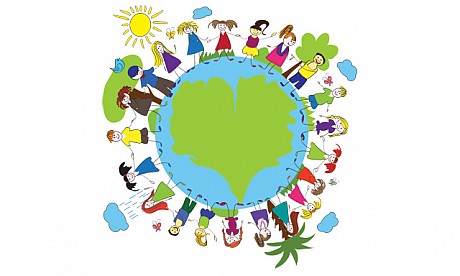 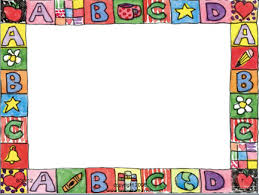 Quotations
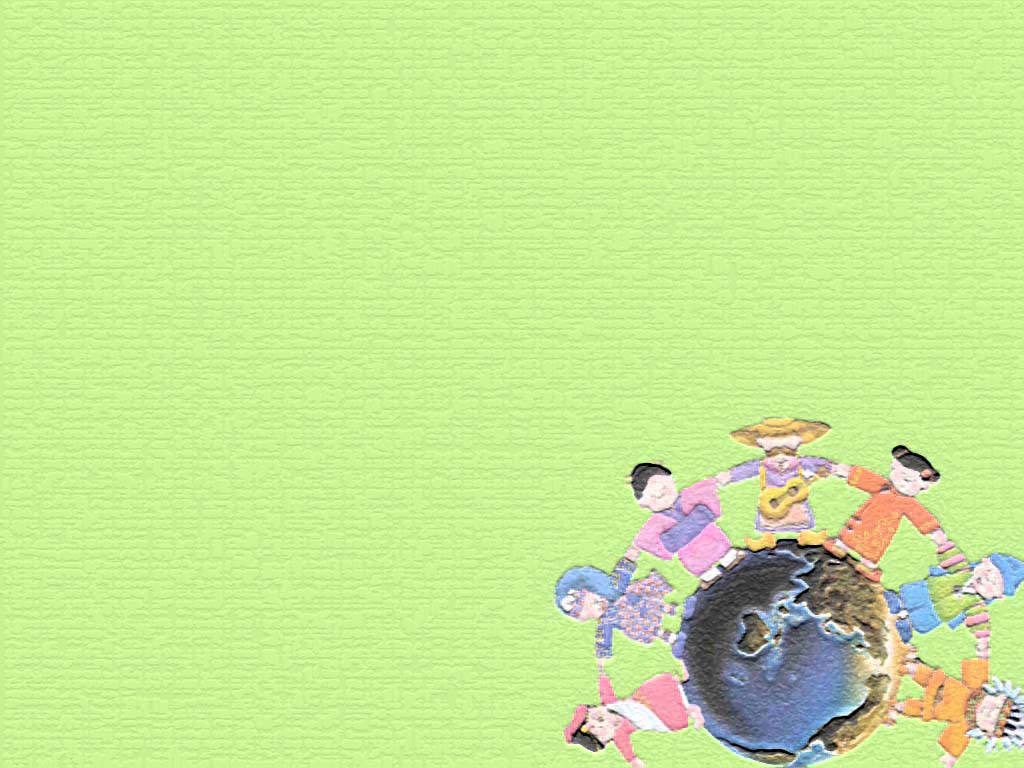 3 Simple Things You Can Do To Save The Mother Earth
TURN OFF THE LIGHTS.
RECYCLE
TURN OFF THE LIGHTS